O slide a seguir é o Modelo de Comprovante de CNPJ. 

Este modelo de slide não poderá ser personalizado (alterar cores, tamanho, formas...).

Altere somente os textos com as informações de sua empresa.
Ao finalizar, exporte este documento para o formato pdf.

Não se esqueça de remover estas páginas de explicação.


O grupo deverá realizar a impressão deste documento para entrega em sala (1 cópia, preto e branco).
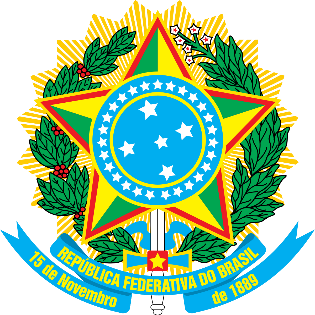 REPÚBLICA FEDERATIVA DO BRASIL
CADASTRO NACIONAL DA PESSOA JURÍDICA
MODELO PREENCHIDO
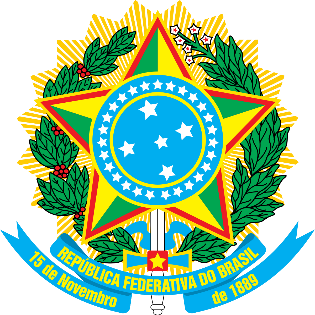 REPÚBLICA FEDERATIVA DO BRASIL
CADASTRO NACIONAL DA PESSOA JURÍDICA